Building a Scholarly Activity Infrastructure at a Community-Based Institution
Heather Peters, M.Ed., Ph.D
GME Consultant
Partners in Medical Education
Introducing Your Presenter…
Heather Peters, M.Ed, Ph.D
GME Consultant

DIO & GME Specialist

Seasoned speaker at ACGME & sub-specialty national meetings

Areas of Expertise: Institutional and Program accreditation experience; Strategic planning; Annual Program Evaluation processes; Evaluation processes; and more

3 decades in education; Masters of Education in curriculum & evaluations, PhD concentration in secondary education & adult learning theories
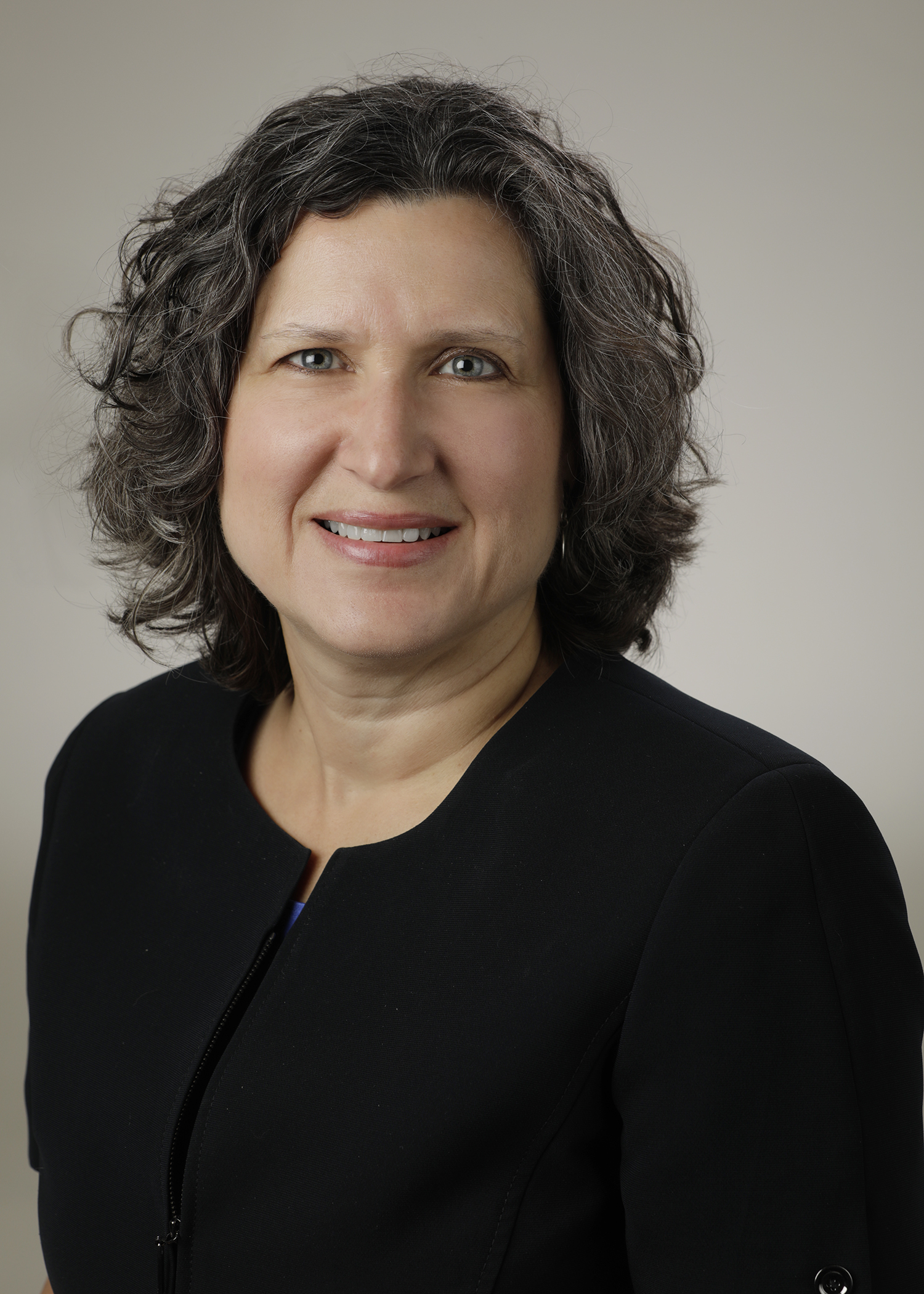 Presented by Partners in Medical Education, Inc. 2018
2
Learning Goals
Explore the community-based sponsoring institution’s challenges when building a scholarly activity infrastructure to meet ACGME expectations
Discuss possible solutions for overcoming challenges to the community-based institution
Provide references for further exploration on this topic
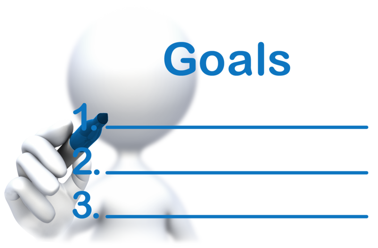 Presented by Partners in Medical Education, Inc. 2018
3
Scholarly Activity Citation…every program’s/institution’s worst nightmare
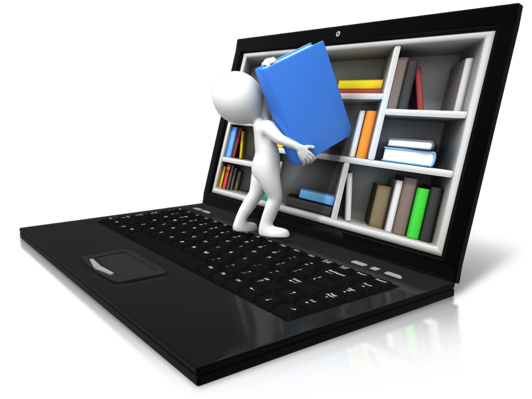 Presented by Partners in Medical Education, Inc. 2018
4
Scholarly Activity Citation
You received an inadequate scholarly activity citation from your RC. 
A progress report is requested in six months in which you are asked to outline the steps that have been taken by the program to address the deficiency. 
When you meet with the faculty, they tell you that they are too busy to do research. Several also state that they haven’t done research since residency and frankly don’t know how to do it anymore. 

Now what….??
Presented by Partners in Medical Education, Inc. 2018
5
Possible Action Items
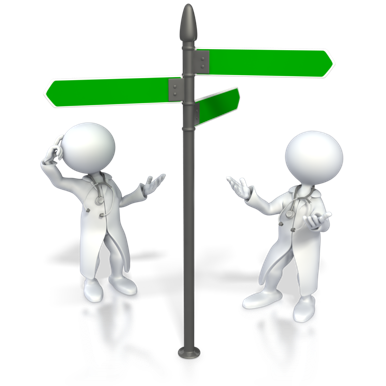 Ask your DIO, Chair to free up faculty time
Review the definition of scholarly activity with faculty
Make sure CQI and other clinical projects are taken into account
Ask nationally-prominent friends to invite faculty members to provide lectures and participate in research projects
Ask your faculty members to become involved in regional and national committees
Presented by Partners in Medical Education, Inc. 2018
6
Scholarly Activity Requirements
IV.D.1.a) The program must demonstrate evidence of scholarly activities consistent with its mission(s) and aims (Core)
IV.D.1.c) The curriculum must advance residents’ knowledge and practice of the scholarly approach to evidence-based patient care (Core)
Elements of a scholarly approach to patient care include:
Asking meaningful questions…
Challenging the evidence…
Dissemination of scholarly learning…
Improving resident learning…
Presented by Partners in Medical Education, Inc. 2018
7
Faculty Scholarly Activity
IV.D.2.a) …efforts in at least three of the following domains: (Core)
Research…
Peer-reviewed grants
QI/PS initiatives
Systematic reviews, chapters, case reports
Creation of curricula, evaluation tools, electronic educational materials
Contribution to professional committees, editorial boards…
Innovations in education
IV.D.2.b).(1) Faculty participation in grand rounds… (Outcome)
IV.D.2.b).(2) Peer-reviewed publication… (Outcome)
Presented by Partners in Medical Education, Inc. 2018
8
Resident & Fellows
IV.D.3.a) Residents must participate in scholarship. Each graduating resident should have a scholarly activity that is disseminated as further described in IV.D.2.b).(1) or IV.D.2.b.(2). (Core)

The Review Committee may further specify
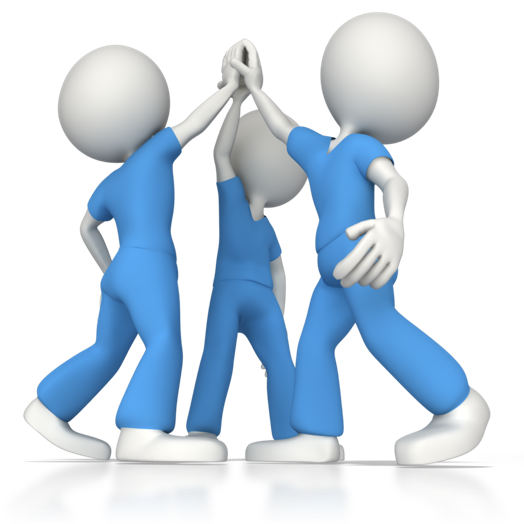 Presented by Partners in Medical Education, Inc. 2018
9
Rationale
Scholarly activity is used by RCs as a proxy to:
Demonstrate that faculty have the skills to analyze and utilize new knowledge
Demonstrate that the program has the ability to teach those skills to residents
Demonstrate that an environment of scholarship exists
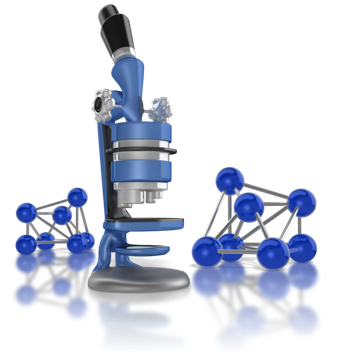 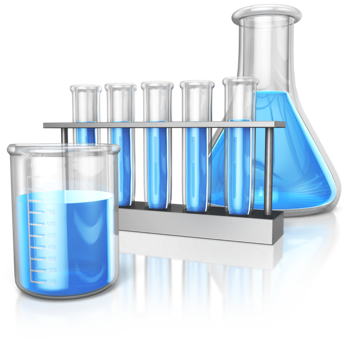 Presented by Partners in Medical Education, Inc. 2018
10
The Context…
Presented by Partners in Medical Education, Inc. 2018
11
Types of Sponsoring Institutions (SI)
New SI pursuing accreditation of new or existing program(s)
Single-program SI
Small or medium-sized SI based at a medical center or hospital (2-39 programs)
Large of very large SI based in a medical center or hospital (40+ programs)
SI organized as a consortium or osteopathic postgraduate institute (OPTI)
SI based in a medical school
SI based in ambulatory setting(s)
SI outside of the United States
Presented by Partners in Medical Education, Inc. 2018
12
Sponsoring Institution Size
Presented by Partners in Medical Education, Inc. 2018
13
Motivations for Developing GME in Community-Based Institutions (CBIs)
Address physician shortage
Focus on Primary Care
Broadened patient base
Political considerations
SCHOLARLY ACTIVITY
Presented by Partners in Medical Education, Inc. 2018
14
Why the struggle?
CBI Faculty don’t see scholarly activity as a priority

CBIs vs Academic Medical Centers (AMCs)

Question: Should CBIs be held to the same standard as AMCs?

Promoting Scholarship at Regional Campuses Students; William Cathcart-Rake, MD; Michael Robinson, PhD; Journal of Regional Medical Campuses, Vol. 1 (2018) DOI: https://doi.org/10.24926/jrmc.v1i1.999
Presented by Partners in Medical Education, Inc. 2018
15
Possible Solutions…
Presented by Partners in Medical Education, Inc. 2018
16
SOLUTION #1
Redefine Scholarship
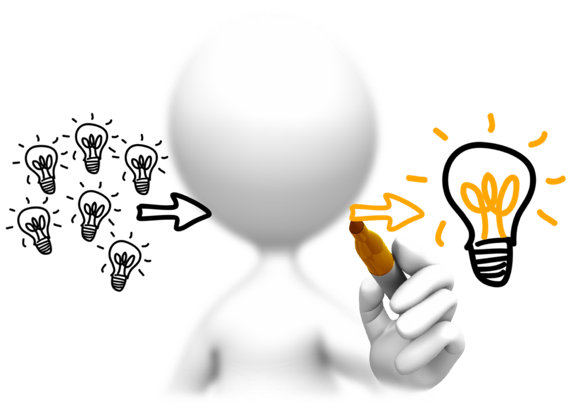 Presented by Partners in Medical Education, Inc. 2018
17
Boyer’s Definition
4 Elements of Scholarship…
Discovery – typically meaning research
Integration – giving meaning to isolated facts, putting knowledge in perspective
Application – using knowledge to solve consequential problems
Service/teaching
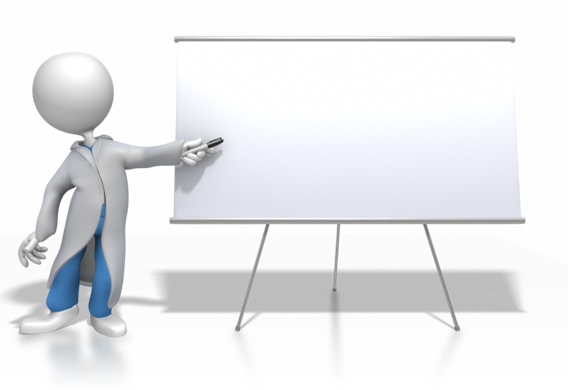 Boyer’s
Elements of Scholarship
Presented by Partners in Medical Education, Inc. 2018
18
Glassick’s Criteria
6 criteria
Clear goals
Adequate preparation
Appropriate methods
Significant results
Effective presentation
Reflective critiques
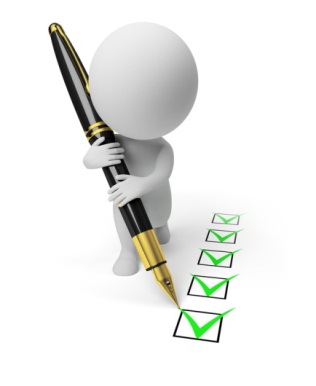 Presented by Partners in Medical Education, Inc. 2018
19
SOLUTION #2
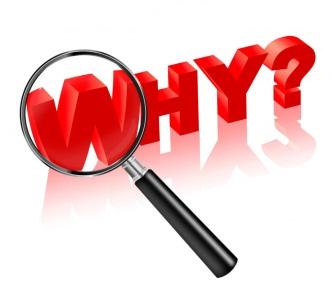 Promoting Scholarly Activity by Faculty
Time for analysis…
Presented by Partners in Medical Education, Inc. 2018
20
Analyzing the Issue
Knowledge
Why are Faculty not producing scholarly activity?
Mindset
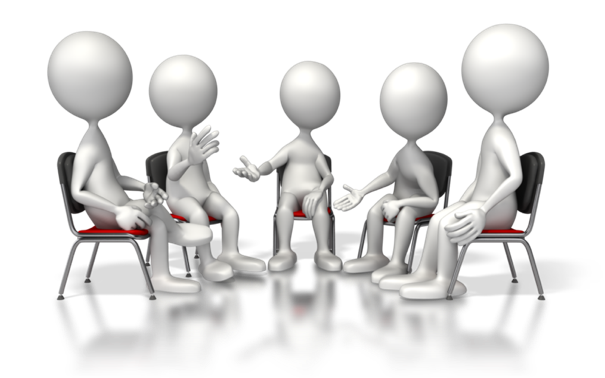 Disincentives
Presented by Partners in Medical Education, Inc. 2018
21
How to Motivate Faculty
Importance of scholarship for the accreditation and recognition of the GME program/institution
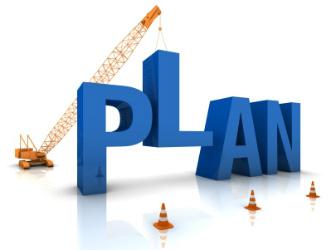 Presented by Partners in Medical Education, Inc. 2018
22
How to Motivate Faculty
Provide faculty development to assist those that are interested, but unsure how to start
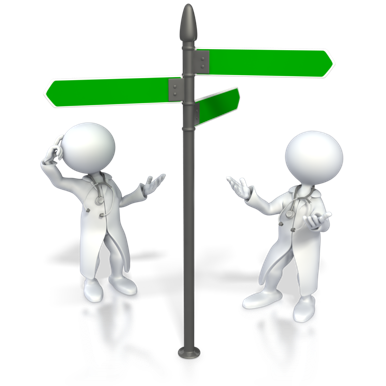 Presented by Partners in Medical Education, Inc. 2018
23
How to Motivate Faculty
Not limited to research; can be service and teaching  projects
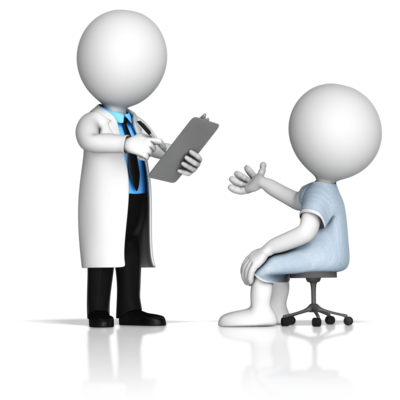 Presented by Partners in Medical Education, Inc. 2018
24
How to Motivate Faculty
Public recognition of faculty academic achievements
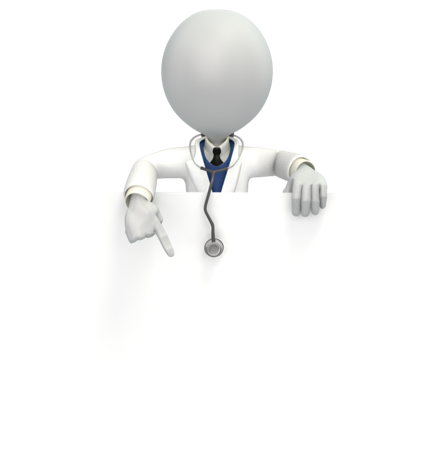 Congratulations on your study! We are so proud of your work!
Presented by Partners in Medical Education, Inc. 2018
25
How to Motivate Faculty
Financial disincentives/incentives
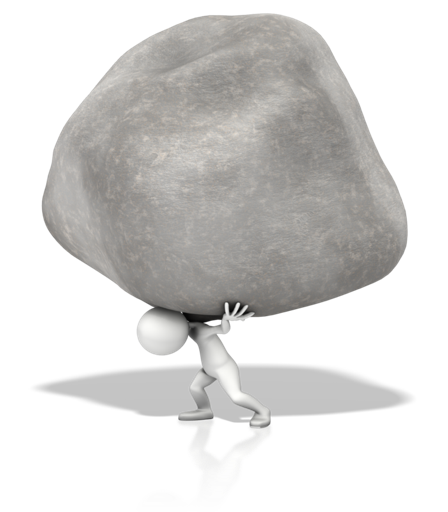 Presented by Partners in Medical Education, Inc. 2018
26
How to Motivate Faculty
Reward and recognize faculty engaged in various scholarly activities in addition to teaching awards
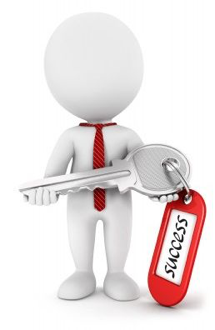 Presented by Partners in Medical Education, Inc. 2018
27
Taking Inventory
Identifying those with expertise in your CBI
Specialists; Fellowship-trained
Faculty with interest in scholarly activity
Medical school mentors/faculty
Nursing education
Medical Library; Librarians
Quality
Presented by Partners in Medical Education, Inc. 2018
28
SOLUTION #3
Focus on Research Topics that are suited to the Community-Based Institution
Clinical research
Quality improvement
Educational projects
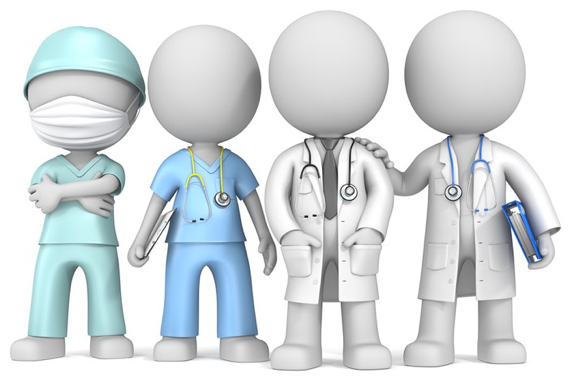 Presented by Partners in Medical Education, Inc. 2018
29
All Faculty…
Should develop a list of questions related to their practice

Answers can lead to…
Case reports
Quality improvement studies
Medical education innovation reports
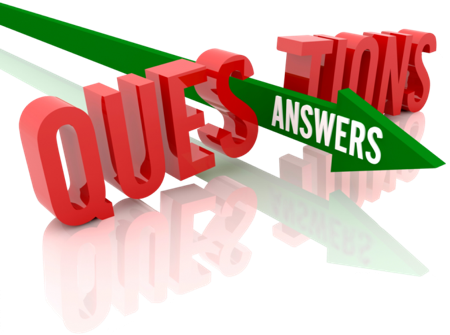 Presented by Partners in Medical Education, Inc. 2018
30
SOLUTION #4
How to motivate residents…
Multidisciplinary Advisory Committee
Define and articulate a goal
Establish plan/procedure
Avoid fishing expeditions
Strategize
Keep pressure on
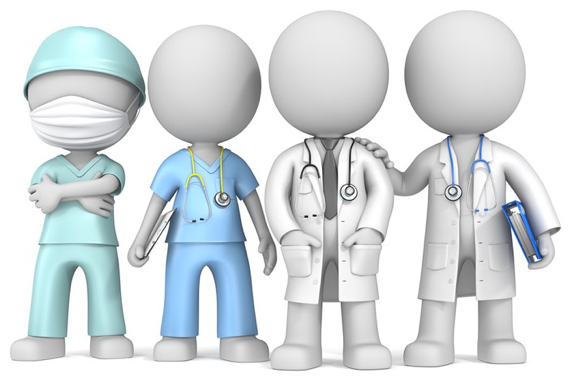 Presented by Partners in Medical Education, Inc. 2018
31
Key Points
Administration needs to
Reward faculty scholarly activity
Value clinical service & teaching

Scholarly Activity not limited to traditional research
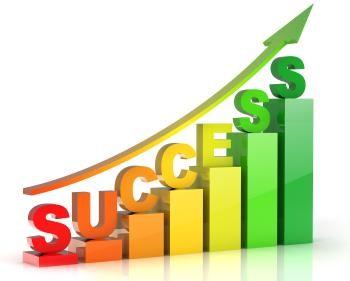 Presented by Partners in Medical Education, Inc. 2018
32
References
Promoting Scholarship at Regional Campuses Students; William Cathcart-Rake, MD; Michael Robinson, PhD; Journal of Regional Medical Campuses, Vol. 1 (2018) DOI: https://doi.org/10.24926/jrmc.v1i1.999 
ACGME Data Resource Book, Academic Year 2016-2017 http://www.acgme.org/About-Us/Publications-and-Resources/Graduate-Medical-Education-Data-Resource-Book 
Building a Scholarly Activity infrastructure in a community-based institution; ACGME AEC 2018; Catherine Caronia, MD; New York Medical College.
New Program Directors: Workshop Scholarly Activities; ACGME AEC 2018; Mary Lieh-Lai, MD; Senior Vice President, Medical Accreditation.
Presented by Partners in Medical Education, Inc. 2018
33
On-Demand WebinarsSelf-Study…Have You Analyzed Your Data Yet? Creating a Robust Resident Evaluation System
Institutional Site Visit Prep Process

From APE to Self-Study…and Everything in Between

Healthcare Disparities in GME Institutions
AOA to ACGME Accreditation: Best Practices and Challenges

Transitioning from Residency to Practice
Upcoming Live Webinars  ACGME Check-Up for Programs and Institutions Tuesday, April 10, 2018  12:00pm – 1:00pm EST
Recruitment StrategiesThursday, April 26, 2018  12:00pm – 1:00pm EST
       CLERThursday, May 3, 2018  12:00pm – 1:00pm EST
      Journey from Initial Accreditation to Continued AccreditationTuesday, May 22, 2018  12:00pm – 1:00pm EST Resident RemediationThursday, June 7, 2018  12:00pm – 1:00pm EST
 		www.PartnersInMedEd.com
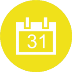 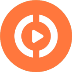 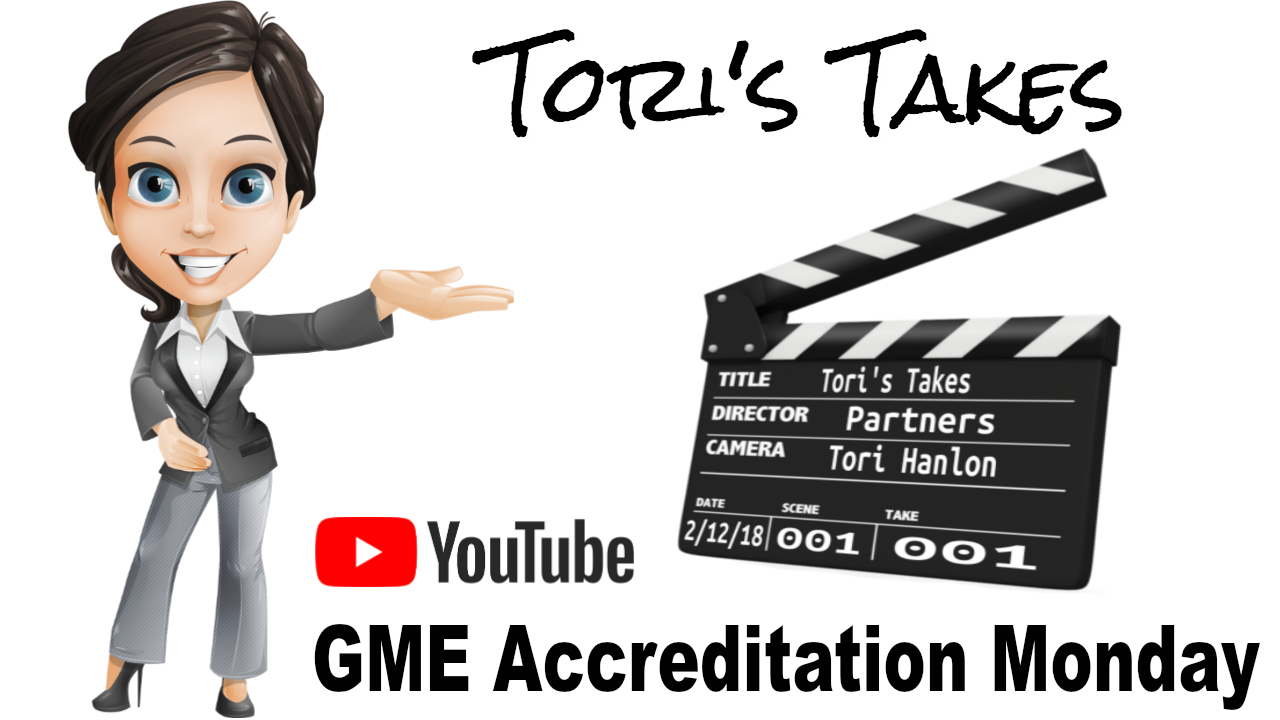 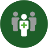 Contact us today to learn  
    how our Educational Passports can save you time & money! 
724-864-7320
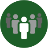 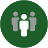 Presented by Partners in Medical Education, Inc. 2018
34
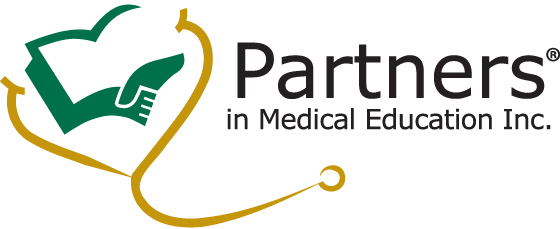 Partners in Medical Education, Inc. provides comprehensive consulting services to the GME community.  

Partners in Medical Education
724-864-7320  |  info@PartnersInMedEd.com

Heather Peters, M.Ed, Ph.D heather@PartnersInMedEd.com

www.PartnersInMedEd.com
Presented by Partners in Medical Education, Inc. 2018
35